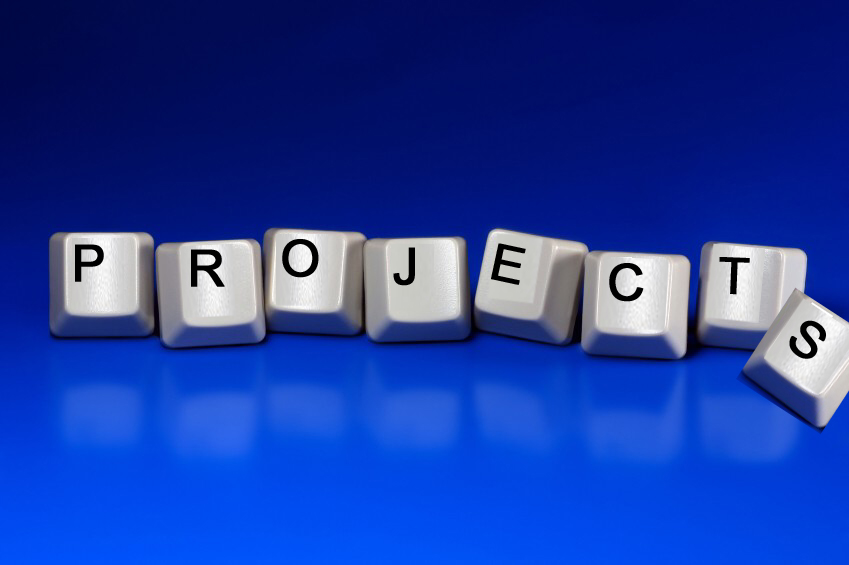 إدارة المشروعات
دكتور 
عبدالرحيم محمد 
إدارة التخطيط الاستراتيجي
محاور المحاضرة
الفرق بين المشروع والعمليات اليومية
تعريف المشروعات وأهميتها في تنفيذ استراتيجية الوزارة
مراحل عمليات المشروع
المهارات المطلوبة في القائمين على إدارة المشاريع
مؤشرات قياس أداء المشروع
عناصر
 المشروع
ما هو التخطيط الاستراتيجي؟ ولماذا؟
الرؤية
علاقة المشروعات بالتخطيط الاستراتيجي
الرسالة
الأهداف الاستراتيجية
المشروعات
المشروعات  هي أدوات تنفيذ الاستراتيجية
ما  المقصود بالمشروع؟
المشروع
	 مجهود مؤقت لإنتاج خدمة أو منتج فريد أو نتيجة معينة
سمات المشروع
مؤقت temporary
1
2
التفرد unique حتى لو تشابهت  الأنشطة نجد الاختلاف في المالك الأفراد المكان البيئة
القيود subjected to constrains  مقيد بعناصر مختلفة مثل الوقت، الجودة، رضا العملاء، التكلفة.
3
4
التنقيح المطرد progressively elaborated  التدرج في تحديد المعلومات الخاصة بالمشروع.
ما الفرق بين المشروع والعمليات اليومية؟
العمليات اليومية
المشاريع
الخصائص 
انشطة مستمرة 
منتجات أو خدمات متكررة أو متشابهة 
الأعمال المعتادة للمؤسسة
الخصائص
مؤقتة  - ذات بداية ونهاية 
منتج أو خدمة فريدة
لا تمثل جزءاً من العمليات اليومية للمؤسسة
[Speaker Notes: نص المدرب: 

”تقدم هذه الشريحة تعريفاً للمشروع طبقاً لجمعية إدارة المشاريع، وهي منظمة دولية تستحدث وتنشر المصطلحات الشائعة في  إدارة المشاريع للممارسين في  مختلف انحاء العالم. والتعريف التإلى هو أكثر التعريفات شيوعاً عن المشروع: فالمشروع هو جهود تبذل بصفة مؤقتة لإخراج منتج أو خدمة أو نتيجة فريدة من نوعها. وقد وضعت خطوطاً تحت الكلمات الهامة هنا وهي مؤقت ، وفريد من نوعه لانها تميز المشروع عن انواع العمل الأخرى المعتادة التي  نقوم بها في  المؤسسات ألا وهي العمليات. والمقصود بكلمة ”مؤقت“ ان العمل له بداية ونهاية محددة على عكس العمليات اليومية التي  تصف العمل المعتاد يوم بعد يوم وعام بعد عام في  المؤسسة. والمقصود بكلمة ”فريد“ ان العمل في  المشروع ينتج شيئاً غير عادى، ففريق المشروع في  مصنع سيارات مثلاً لا يقوم بإنتاج سيارة بل يقوم بإعداد تصميم تنظيمى جديد أو برنامج جديد في  حين ان العاملين في  العمليات اليومية يواصلون أعمالهم على خط تجميع السيارات“   
ويمكن تنظيم العديد من الاعمال المختلفة في  شكل مشاريع، غير انك عندما تفكر في  تنظيم العمل في  شكل مشروع وتدير هذا المشروع وفقاً للممارسات التي  سنقدمها لكم في  هذه الورشة، فإن العمل يجب ان يكون:
 ذو بداية ونهاية محددة حيث انه مؤقت 
 منتج أو خدمة أو نتيجة فريدة من نوعها]
وثيقة المشروع
وصف موجز لما هو مطلوب و مقاييس نجاحة 
a description of what is wanted and measures of success
هو أول مرحلة في المشروع : قبل الدخول في خطط المشروع  يتم إعداد هذه الوثيقة  فهي بمثابة إعلان   بداية المشروع، وهى المستند الأول في المشروع وتقدم ملخصا للمشروع.
Program m Portfolio and project
المحفظة مجموعة البرامج والمشاريع في المؤسسة. والبرامج من الممكن أن تكون غير معتمد على بعضها
1
البرنامج مجموعة مشروعات مشتركة ومترابطة  والمخرج واحد
2
المشروع هدف مطلوب تحقيقه
3
كيف تأتي المشروعات؟
1
حاجة السوق لمنتجات أو خدمات معينة
2
احتياجات الجمهور
ميزات تكنولوجية
3
تأثيرات بيئية
4
احتياجات المجتمع
5
التحضير للمشروع
تحديد فكرة المشروع
1
تحديد مدير المشروع
2
تشكيل فريق العمل وتحديد مهام كل فرد في  الفريق
3
تجميع البيانات  حول المشروع
4
لقاءات العصف الذهني لرسم صورة واضحة
5
تخطيط المشروع ( الأنشطة، الزمن، التكاليف ، المخاطر، الجودة)
6
خطة المشروع Project Plan
مستند متعدد الصفحات  يصف الجدول الزمني  والتكاليف والموارد  والمخاطر والاتصالات وجودة  للمشروع  وكيفية إدارتها
تجزئة المشروع WBS
وتجزئة هيكل المشروع تحدد كل الأعمال المطلوب تنفيذها  في المشروع  وتجزئتها  إلى حزم أو مجموعات يمكن إدارتها  . ويتم ترتيبها في علاقات مترابطة   تكون مفيدة في إدارة المشروع
المسار الحرج 
هو سلسلة الأنشطة التي يتعين الانتهاء منها في الوقت المحدد حتى ينتهي المشروع بالكامل وفق الخطة الزمنية
إدارة المخاطر
هي عملية تتضمن القيام بأربعة انشطة رئيسية: تحديد المخاطر، تحليل المخاطر، تقليل أثر المخاطر، متابعة المخاطر
عملية تخطيط المشروع
تحديد منهجية أو طريقة التخطيط – جزء من خطط الإدارة
تحديد معايير الجودة والعمليات والمقاييس
تحديد الأدوار والمسئوليات
تحديد قائمة بمجال المشروع
تحديد متطلبات الاتصال
تحديد الفريق
تعريف المخاطر،  التحليل الكمي والكيفي للمخاطر، خطط الاستجابة
تجزئة هيكل المشروع WBS
تحديد الأنشطة
عمل  تغيرات  أو تحديث خطط المشروع
وضع اللمسات الأخيرة، لكيفية التنفيذ والمتابعة 
     لخطط المشروع
تحديد شبكة الاتصالات
تحديد الموارد المطلوبة
تطوير الخطة النهائية للمشروع ومقاييس الأداء
تقييم الوقت والتكلفة
الحصول على الاعتماد لخطة المشروع
تحديد المسار الحرج
عقد اجتماع البداية Hold kickoff meeting
تطوير الجدول الزمني
تطوير جدول الموازنة
ما هي إدارة المشاريع؟
إدارة المشاريع
	تطبيق المعرفة والمهارات والأدوات والأساليب 	على  انشطة المشروع لتفي بمتطلباته. 

(جمعية إدارة المشاريع)
ماهى أهم المهارات التي يجب توافرها في القائمين على إدارة المشاريع
4
مهارة قيادة فرق العمل والعمل بروح الفريق
1
مهارة التخطيط
مهارة إدارة الوقت
5
2
القدرة على التحليل وإدارة المخاطر
مهارة الاتصال والتواصل مع الأخرين
3
ما هى المزايا التي تحققها إدارة المشروع؟
1
تحقيق درجة عالية من المتابعة نظرا لوجود تخطيط للأنشطة
جودة صناعة و اتخاذ القرار
2
تخفيض درجة المخاطر وعدم التأكد
3
استخدام أفضل الأساليب لإدارة المشروع
4
[Speaker Notes: ما هي إدارة المشاريع؟ 

إن عامل البناء، والسباك، والكهربائى يمكنهم بناء مبنى – فلديهم المهارات المطلوبة لهذا العمل.

لماذا يجب إدارة عملهم كمشروع؟ 

بسبب المزايا المذكورة عاليه]
ما هى مجموعة عمليات المشروع؟
1
Imitating  يتم في بداية المشروع  في بداية كل مرحلة
2
Planning  يحدد ما سوف نقوم به
3
Executing  كيف تنفذ العملية
Controlling  مراقبة الأداء وتحديد المشكلات وعلاجها ، مقارنة البانات المتحققة مع الخطط الموضوعة
4
Closing  إغلاق المشروع وإغلاق المرحلة
5
وهذه المراحل مجموعة عمليات المشروع  تختلف عن دورة حياة المشروع فالأولى في كل مرحلة اما دورة حياة المشروع مرة واحدة لك المشروعات.
ما هى اسباب فشل المشروعات؟
1
60% من المشاريع تفشل بسبب عوامل بشرية
37% عدم جودة التخطيط
2
3
3% صعوبة تنفيذ الأفكار الإبداعية
قياس أداء المشروعات
الأهداف تكون محددة
1
الأنشطة تعكس طبيعة الأهداف
2
مؤشرات الأداء واقعية
3
ما هى مؤشرات الأداء؟
مؤشرات قياس الأداء  Key Performance Indicators( KPI’s) 
هى وسائل لقياس الأداء أو التقدم تجاه تحقيق الأهداف
عناصر ضرورية يجب توافرها في مؤشر القياس وهى:
1
أن يكون المقياس ذا معنى ويحقق الأهداف التي تسعى المنظمة للوصول إليها.
2
ارتباط المؤشر بالعمليات التي تقوم بها المنظمة.
تجنب الإفراط في استخدام المؤشرات.
3
واقعي وموضوعي  يعكس الأداء الفعلي
4
يقيس المؤشر مقدار التغير
5
أنواع مؤشرات الأداء المستخدمة في المشروعات
مؤشرات تتعلق بفعالية Effectiveness
1
مؤشرات تتعلق بكفاءة Efficiency
2
مؤشرات تتعلق بإنتاجية Productivity .
3
مؤشرات تتعلق بوقت التشغيل Timelines
4
مؤشرات تتعلق بالأمان Safety
5
مؤشرات تتعلق بمستوى جودة  Quality
6
عناصر المشروع
اسم المشروع
7
1
1
الاتساق العام للبرنامج
التعريف بالمشروع
الجهات المشاركة
8
2
2
أهداف المشروع
المدة الزمنية للانتهاء
9
3
3
المسئول عن البرنامج
10
4
4
أنشطة المشروع
نطاق التنفيذ
5
5
تكاليف المشروع
11
الجهة المنفذة
6
6
أنشطة المشروع
تكلفة  المشروع
القيود المفروضة على المشروع  Competing Project Constrains
يجب على مدير المشروع أن يعمل توازن أو موائمة بينها.
1
الأهداف
2
التكلفة
3
الزمن
4
الموارد
الجودة
5
المخاطر
6
من هم أصحاب المصلحة ؟
مدير المشروع 
المستخدم
المؤسسة  
أعضاء فريق المشروع
أعضاء فريق إدارة المشروع 
راعي المشروع 
مكتب إدارة المشروع
المؤثرين ليس لهم صلة مباشر ولكن وضعهم في المؤسسة يجعل لهم تأثير إيجابي أو سلبي